CIS117 Week 5
Environmental variables, PATH and editors
VI
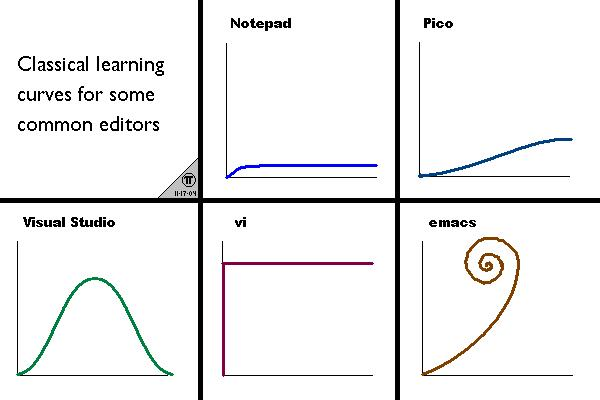 Modal editor
Command Mode
Insert Mode
Last Line Mode
http://www.terminally-incoherent.com/blog/2006/08/01/text-editor-learning-curves/to add text
VI help
Web links with help
Cheat sheet
https://vim-adventures.com
VI tips and tricks
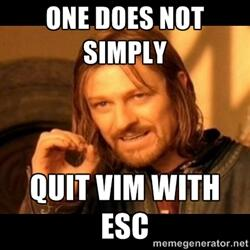 Common Commands (Case Matters!)
Esc to go back to command mode
:wq to save and exit
:q! To get out of edit without saving
Common Mistakes
:q! At the wrong time
In the wrong mode
Using a mouse
https://twitter.com/iamdevloper/status/435555976687923200
In Class activity
Go to http://vim-adventures.com
Get through level 1
Environmental variables
Used to keep track of things on system
Global variables are all upper case
PATH places to look for files
HOME the home directory
Environmental variables cont
set with no arg shows variables
printenv displays environmental variables
Echo $PATH shows individual variables
set can change values
DANGER HERE Linux will let you be stupid and not give warnings